Взаимосвязь и развитие СОДЕРЖАНИЯ И МЕТОДА в практике обучения
Косолапова Лариса Александровна
д-р пед.наук, проф., зав.каф.педагогики ПГГПУ, Пермь
Галина Дмитриевна Кириллова(1926 -2017)
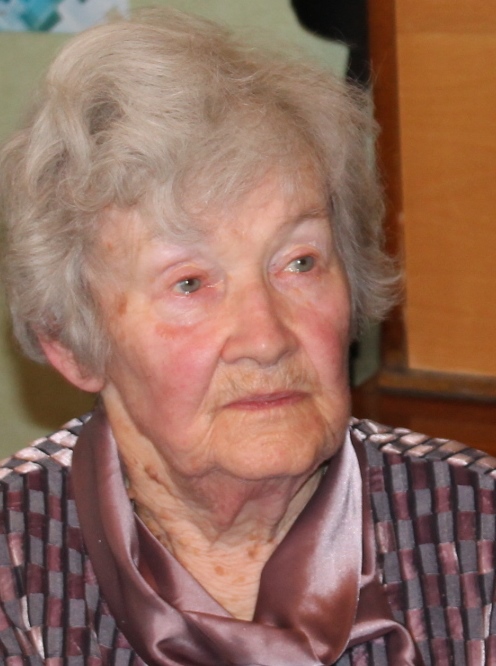 Системный подход

Единство метода и содержания = знания и способа деятельности
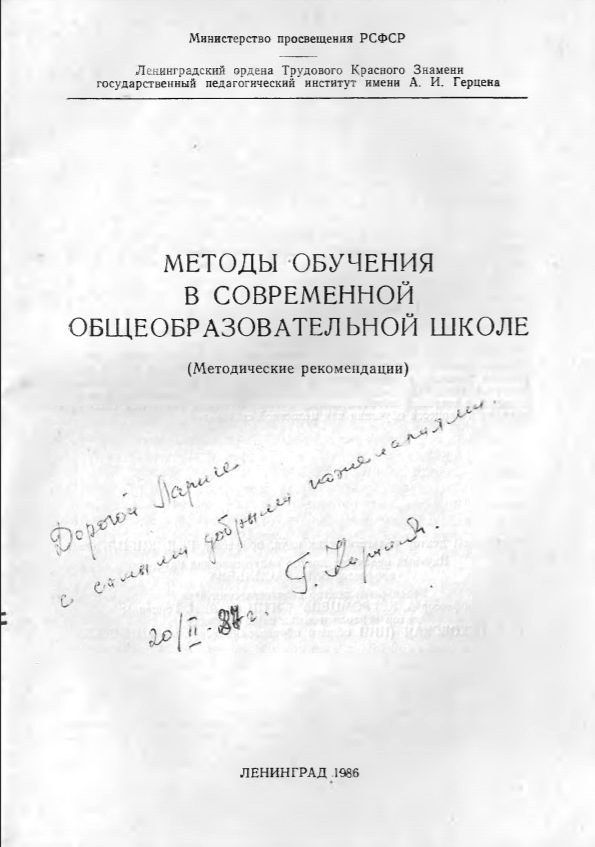 2) средство 
более 
глубокого дальнейшего познания
 1) цель 
обучения 

Знание
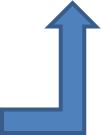 Метод не пассивен, он определяет уровень раскрытия содержания
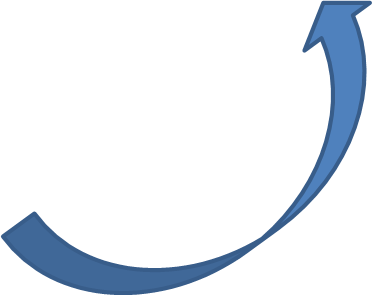 Новое содержание предполагает применение новых методов обучения
Метод = знание,
если знание отражает сущность познаваемого объекта
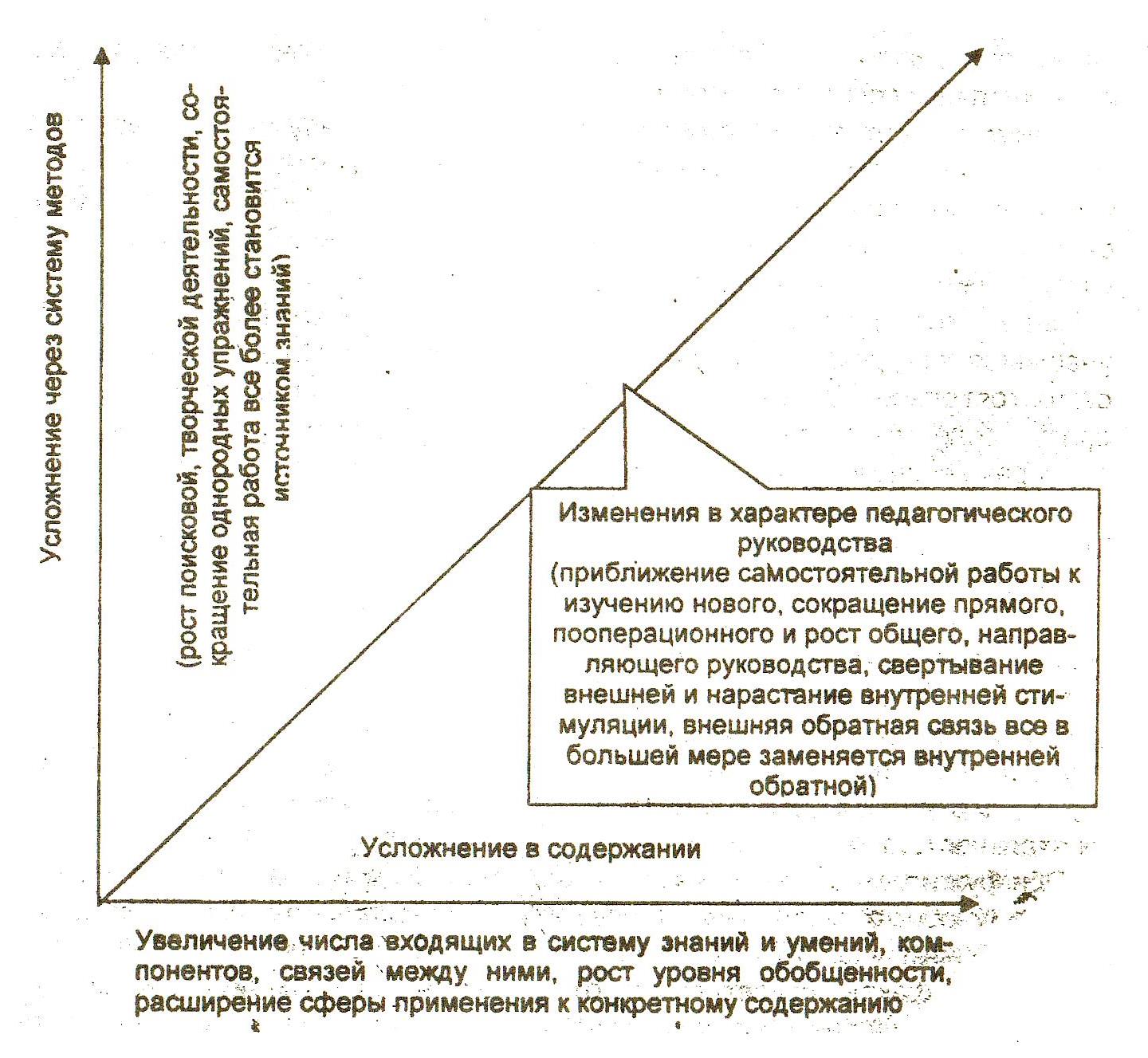 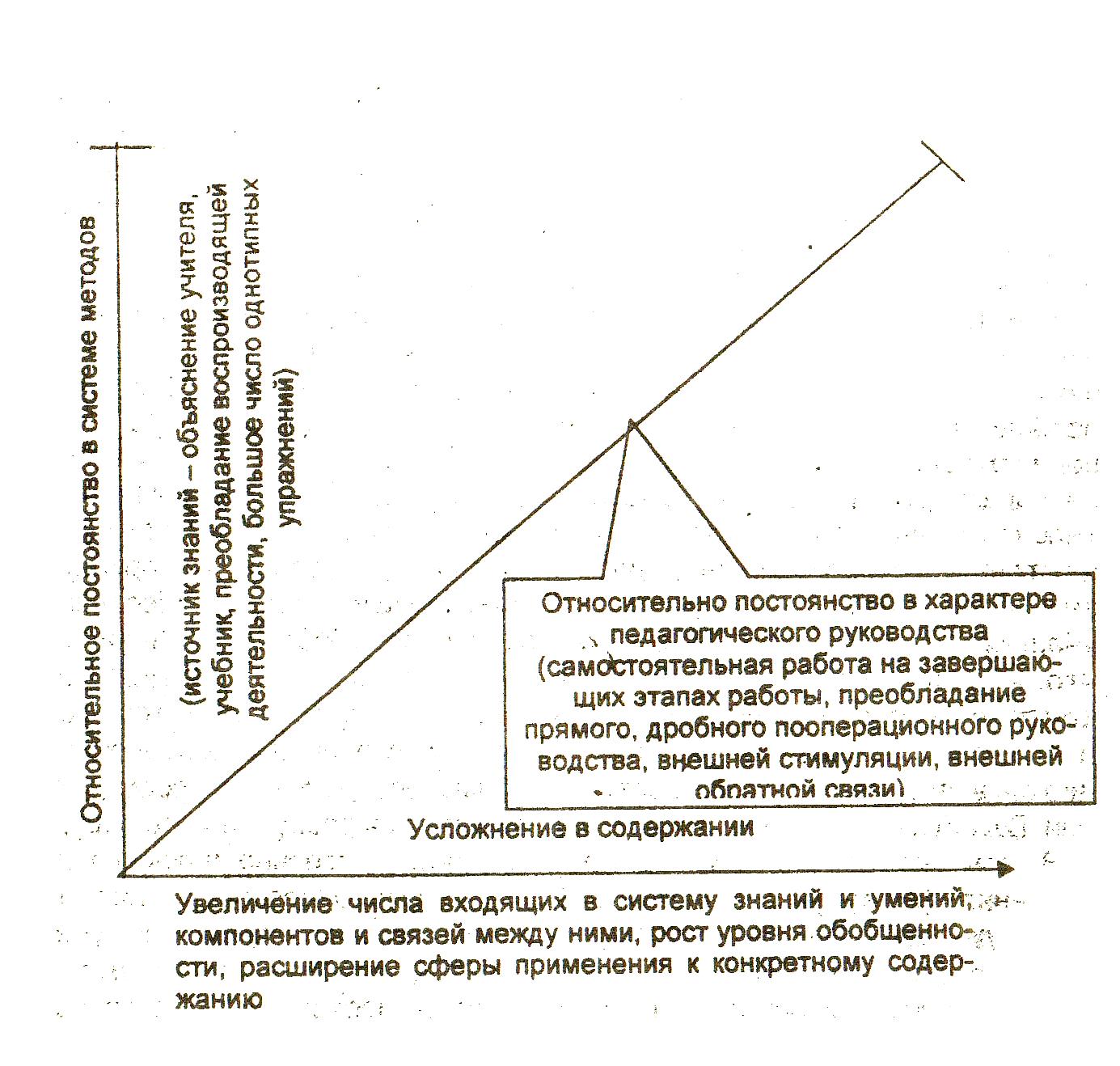 Характеристики ЗНАНИЯ (содержание/информация + метод)

напрямую зависят от процесса его формирования:

- эмпирический
- диалектический
Спасибо за внимание!